Autor: Thiago Kenji Okada - thiago.mast3r@gmail.com
Modificado por: Diogo de Jesus Pina - diogojpina at gmail
Mini-curso de Git
The stupid content tracker
O que vamos ver?
O que são VCSs?
Histórico
Por que aprender Git?
Como o Git funciona?
Instalação
Configuração básica
Uso básico do Git
Branchs
Tags
<number>
Version Control Systems
Sistema que guarda as mudanças feitas num arquivo ou num grupo de arquivos no decorrer do tempo…

...assim você pode ir para uma versão arbitrária do arquivo…

...e caso algo dê errado, você pode voltar e usar uma versão anterior.
<number>
Tipos de VCSs
Local Version Control Systems (LVCS)
Como o próprio nome diz, é local.
Não é possível colaborar com outros desenvolvedores.
rcs foi um dos VCS locais mais populares

Centralized Version Control Systems (CVCS)
CVS, Subversion, Perforce.
Um servidor mantém todos os arquivos.
Ponto único de falha (e se o servidor cair?).

Distributed Version Control Systems (DVCS)
Git, Mercurial, Bazaar, Darcs.
Cada cliente tem uma cópia de todo repositório.
<number>
Breve histórico do Git (1)
Criado pelo Linus Torvalds, o mesmo criador (e principal mantenedor) do kernel Linux.
Até 2002, o kernel era mantido por troca de arquivos patch e TARs por e-mail.
Em 2002 o projeto Linux começou a usar o BitKeeper, um DVCS proprietário.
Em 2005, a empresa que desenvolve o BitKeeper parou de apoiar projetos open source.
<number>
Breve histórico do Git (2)
Isso levou a comunidade do kernel Linux a desenvolver sua própria ferramenta a partir das lições aprendidas com o BitKeeper.
Objetivos:
Ser rápido
Design simples
Bom suporte para desenvolvimento não-linear
Completamente distribuído
Habilidade de gerenciar projetos grandes, como o Linux, de forma eficiente.
<number>
Por que aprender Git?
De acordo com uma pesquisa feita pela Fundação Eclipse em Maio de 2014, 42,9% dos desenvolvedores profissionais usam Git ou GitHub como VCS principal, frente aos 36% em 2012, 27,6% em 2011 e 12,8% em 2010.
Na Inglaterra, o site UK IT aproximadamente 23,58% das oportunidades de emprego para desenvolvedores exigem conhecimento em Git.
Fonte: http://en.wikipedia.org/wiki/Git_(software)#Adoption
<number>
Como o Git funciona?
Ao invés de armazenar as diferenças (diffs), o Git armazena uma "cópia" dos dados atuais (snapshots).
Graças a isso, o Git parece mais um sistema de arquivos que um VCS.
Quase toda a operação é local.
Isso aumenta o desempenho e permite trabalhar offline.
Checagem de integridade (SHA-1).
Praticamente impossível fazer uma alteração sem que o Git fique sabendo.
Git, geralmente, só adiciona dados.
<number>
Snapshots, não diffs
VCS tradicional
Git
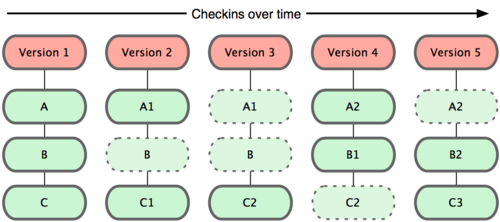 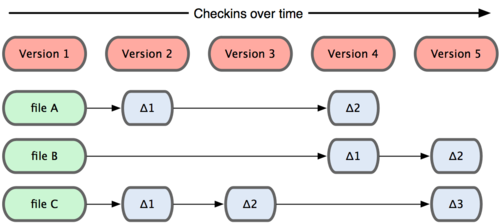 <number>
Os três estados
Um arquivo pode estar em três estados:
unmodified / commited
modified
staged
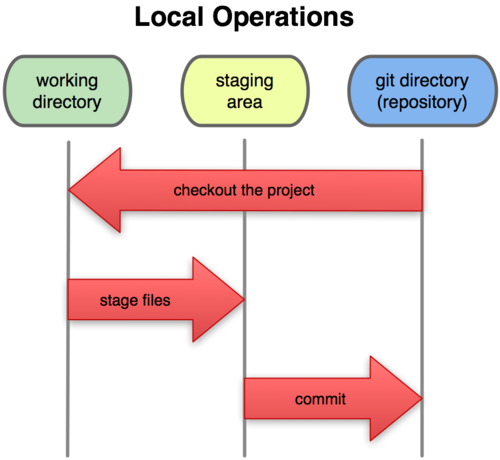 <number>
Instalando o Git (1)
Instalando dependências:
Fedora
$ yum install curl-devel expat-devel gettext-devel \  openssl-devel zlib-devel
Ubuntu/Debian
$ apt-get install libcurl4-gnutls-dev libexpat1-dev gettext \  libz-dev libssl-dev
<number>
Instalando o Git (2)
Faça o download do código-fonte no site:
http://git-scm.com/download

E então compile
$ tar -zxf git-1.7.2.2.tar.gz$ cd git-1.7.2.2$ make prefix=/usr/local all$ sudo make prefix=/usr/local install

Depois disso, você pode usar o próprio Git para updates:
$ git clone git://git.kernel.org/pub/scm/git/git.git
<number>
Instalando o Git (3)
Você também pode baixar o Git no repositório da sua distro (nem sempre tem a versão mais atual disponível).
No Mac OS X você pode usar o instalador disponível nesse site:
http://code.google.com/p/git-osx-installer
No Windows você pode usar as versões disponíveis nesse site:
http://msysgit.github.com/
<number>
Configurando o Git (1)
/etc/gitconfig: Configurações do sistema, afetam todos os usuários. Modificado com git config --system (precisa de root).
~/.gitconfig: Configurações globais do usuário atual. Modificado com git config --global.
.git/config: Configurações do diretório Git correspondente. Modificado com git config --local (dentro do diretório).
Cada nível tem prioridade sobre o anterior, ou seja, configurações locais tem prioridade sobre as configurações do sistema.
<number>
Configurando o Git (2)
Vamos configurar o nome e e-mail, para que o Git mantenha nosso histórico de modificações:
$ git config --global user.name "Seu Nome"$ git config --global user.email seu@email.com
Depois você pode setar algumas preferências, como:
$ git config --global core.editor emacs
$ git config --global merge.tool ediff
Podemos checar as configurações com:
$ git config --list
<number>
Conseguindo ajuda
Se você precisar de ajuda durante o uso do Git, pode usar as seguintes comandos:
$ git help <verb>$ git <verb> --help$ man git-<verb>
Diferente de outros programas *nix, o Git não tem uma ajuda rápida. Qualquer um dos comandos acima abre uma manpage.
<number>
Mãos a obra
Para usar o Git num projeto já existente, vá até o diretório correspondente e digite:
$ git init
Isso cria um novo sub-diretório chamado .git que contém todos os arquivos necessários para um repositório - um esqueleto.
Nenhum arquivo está sendo monitorado ainda.
<number>
Adicionando arquivos e o primeiro commit
$ git add -A$ git commit -m 'versão inicial'

Com isso criamos um repositório local e mesmo sem a ajuda de um servidor externo podemos manter o histórico dos nossos arquivos. Ou seja, é possível usar o Git como LVCS também.
<number>
Clonando um repositório existente
$ git clone git://github.com/schacon/grit.git$ git clone git://github.com/schacon/grit.git mygrit

Reparem que usamos o comando clone ao invés do mais comum checkout. O Git (por ser um DVCS) faz uma cópia completa do repositório ao invés de apenas puxar a última versão.
<number>
Fazendo mudanças
Cada arquivo pode estar em dois estados: tracked (monitorado) e untracked (não monitorado).
Arquivos tracked são arquivos que estavam no último snapshot, eles podem estar em qualquer um dos três estados.
Arquivos untracked são arquivos novos que ainda não estão sendo monitorados.
<number>
Ciclo de vida de um arquivo
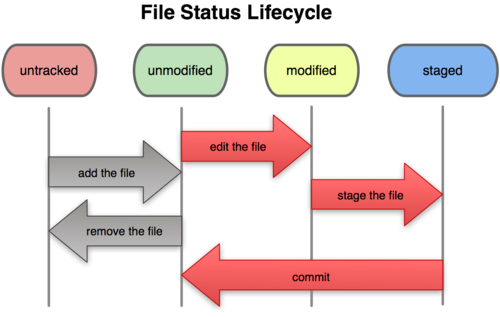 <number>
Checando o estado dos seus arquivos
$ git status# On branch masternothing to commit (working directory clean)

Como não fizemos nenhuma alteração ainda, o repositório está limpo.
<number>
Criando um novo arquivo
$ vim README$ git status# On branch master# Untracked files:#   (use "git add <file>..." to include in what will be committed)##   READMEnothing added to commit but untracked files present (use "git add" to track)

Criamos um novo arquivo, ou seja, temos um arquivo untracked.
<number>
Monitorando um novo arquivo
$ git add README
$ git status# On branch master# Changes to be committed:#   (use "git reset HEAD <file>..." to unstage)##   new file:   README#
Agora nosso arquivo está nos estados tracked e stagged, ou seja, ele será incluído no próximo commit.
<number>
Vamos fazer alguns testes
Modifique um arquivo existente qualquer. Digite git status e veja o resultado.

git add no arquivo modificado e git status. Veja o resultado.

Modifique o arquivo mais uma vez e git status. O que aconteceu?
<number>
O que aconteceu? (1)
$ git status# On branch master# Changes to be committed:#   (use "git reset HEAD <file>..." to unstage)##   new file:   README#   modified:   benchmarks.rb## Changed but not updated:#   (use "git add <file>..." to update what will be committed)##   modified:   benchmarks.rb#
<number>
O que aconteceu? (2)
O Git faz um snapshot do arquivo na hora que você dá um git add.

Se você commitar agora, você irá commitar a versão antiga do arquivo, do jeito que ele estava no último git add feito.

É necessário outro git add para que as alterações sejam feitas.
<number>
Ignorando arquivos (1)
É comum você querer ignorar alguns arquivos no seu diretório de trabalho (arquivos .exe, .o, .a, backups, etc.).

O arquivo .gitignore diz ao Git quais arquivos (ou quais tipos de arquivo) ignorar.

A sintaxe é relativamente poderosa, suportando glob patterns (expressões regulares do *nix).
<number>
Ignorando arquivos (2)
Linhas em branco ou começando com um # são ignoradas.

Glob patterns funcionam.

Você pode terminar padrões com um / para indicar um diretório.

Você pode negar o padrão começando o mesmo com uma !.
<number>
Ignorando arquivos (3)
$ cat .gitignore
# comentário, isso é ignorado
*~			# ignora os arquivos de backup do vim/emacs
*.[oa]		# ignora arquivos com extensão "o" ou "a"!lib.a		# mas não ignora "lib.a", apesar da regra acima/TODO		# só ignora o arquivo TODO do root, não os
# subdiretórios
build/		# ignora todos os arquivos do sub-diretório builddoc/*.txt	# ignora docs/nota.txt, mas não
# docs/servidor/nota.txt
<number>
Vendo o histórico de commits (1)
$ git logcommit ca82a6dff817ec66f44342007202690a93763949Author: Scott Chacon <schacon@gee-mail.com>Date:   Mon Mar 17 21:52:11 2008 -0700    changed the version numbercommit 085bb3bcb608e1e8451d4b2432f8ecbe6306e7e7Author: Scott Chacon <schacon@gee-mail.com>Date:   Sat Mar 15 16:40:33 2008 -0700    removed unnecessary test codecommit a11bef06a3f659402fe7563abf99ad00de2209e6Author: Scott Chacon <schacon@gee-mail.com>Date:   Sat Mar 15 10:31:28 2008 -0700    first commit
<number>
Vendo o histórico de commits (2)
-p exibe os diffs entre commits.
-2 exibe os dois últimos commits.
--stat abrevia o histórico, útil para ver múltiplos commits.
--pretty permite você formatar a saída:
--pretty=oneline exibe os commits numa única linha.
--pretty=short|full|fuller exibe menos/mais informação.
--pretty=format:"opção" permite formatar a saída de diversas formas.
--graph exibe a árvore de commits em ASCII ;) .
gitk exibe os commits numa GUI.
<number>
Opções do --pretty=format:
Option	Description of Output%H	Commit hash%h		Abbreviated commit hash%T  	Tree hash%t  	Abbreviated tree hash%P  	Parent hashes%p  	Abbreviated parent hashes%an 	Author name%ae 	Author e-mail%ad 	Author date (format respects the –date= option)%ar 	Author date, relative%cn 	Committer name%ce 	Committer email%cd 	Committer date%cr 	Committer date, relative%s  	Subject
<number>
Vendo o histórico de commits (3)
$ git log --since=2.weeks
Commits feitos nas duas últimas semanas.

$ git log --author=thiagoko
Exibe todos os commits feitos pelo usuário thiagoko.

$ git log --grep="pao de batata"
Exibe todos os commits que tem a frase "pao de batata".
<number>
Modificando seu último commit
Alterando só a mensagem do commit:
$ git commit --amend

Adicionando um arquivo ao último commit:
$ git commit -m 'initial commit'$ git add forgotten_file$ git commit --amend
<number>
Removendo um arquivo staged
$ git reset HEAD benchmarks.rbbenchmarks.rb: locally modified$ git status# On branch master# Changes to be committed:#   (use "git reset HEAD <file>..." to unstage)##       modified:   README.txt## Changed but not updated:#   (use "git add <file>..." to update what will be committed)#   (use "git checkout -- <file>..." to discard changes in working directory)##       modified:   benchmarks.rb#
<number>
Desfazendo modificações num arquivo
$ git checkout -- benchmarks.rb
$ git status# On branch master# Changes to be committed:#   (use "git reset HEAD <file>..." to unstage)##       modified:   README.txt#
<number>
Repositórios remotos
Nós clonamos um repositório remoto com git clone.

Se usarmos git remote, veremos quais repositórios remotos essa pasta git está associada (por enquanto só o origin, que representa o repositório de onde clonamos o projeto).

git remote -v mostra a URL dos repositórios.
<number>
Adicionando repositórios remotos
$ git remoteorigin
$ git remote add pb git://github.com/paulboone/ticgit.git
$ git remote -vorigin  git://github.com/schacon/ticgit.gitpb  git://github.com/paulboone/ticgit.git
<number>
Puxando informações do novo repositório
Um git fetch pb pega toda a informação do repositório pb que você ainda não tem, mas não faz nada (ele abre um novo branch, que veremos mais tarde).
Um git pull pb faz um fetch e depois um merge, incluindo as modificações feitas no repositório pb no seu repositório local.
Um git clone faz um pull e ainda seta a URL do origin para o branch master como a URL do repositório original.
<number>
Enviando suas modificações ao repositório
$ git push origin master

Você precisa de acesso a escrita para poder enviar informações num repositório remoto.
<number>
Conseguindo informações do repositório remoto
$ git remote show origin* remote origin  URL: git://github.com/schacon/ticgit.git  Remote branch merged with 'git pull' while on branch master    master  Tracked remote branches    master    ticgit
<number>
Renomeando e removendo repositórios remotos
$ git remote rename pb paul$ git remoteoriginpaul

$ git remote rm paul$ git remoteorigin
<number>
O que são branchs? (1)
No Git, cada branch é um ponteiro para um commit.

A cada commit, o ponteiro avança.
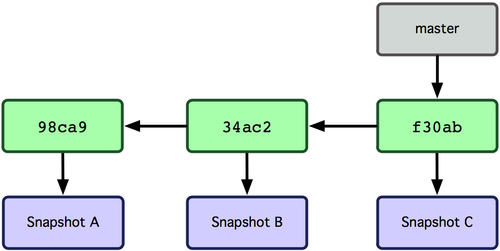 <number>
O que são branchs? (2)
$ git branch testing

Agora criamos um novo branch, que aponta para a última modificação feita.
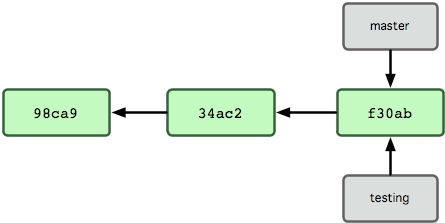 <number>
O que são branchs? (3)
Como o Git sabe qual é o branch atual?
O ponteiro HEAD indica qual o branch que está sendo usado.
Para mudar o HEAD de lugar, usamos:
$ git checkout testing
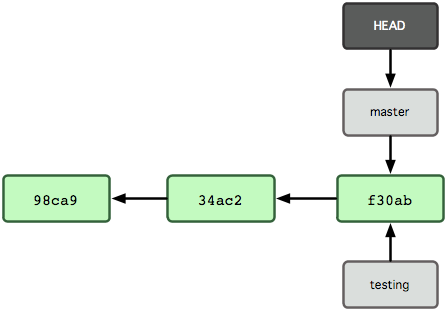 <number>
O que são branchs? (4)
Vamos fazer um commit no novo branch:

$ vim test.rb$ git commit -a -m 'made a change'
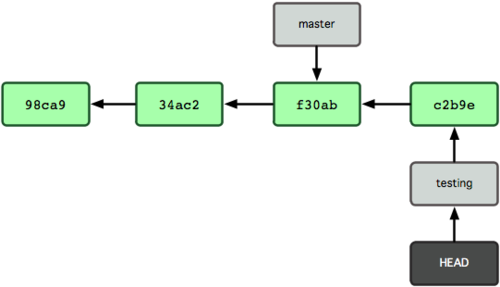 <number>
O que são branchs? (5)
Vamos voltar ao branch master e fazer outro commit.

$ git checkout master
$ vim test.rb$ git commit -a -m 'made other changes'
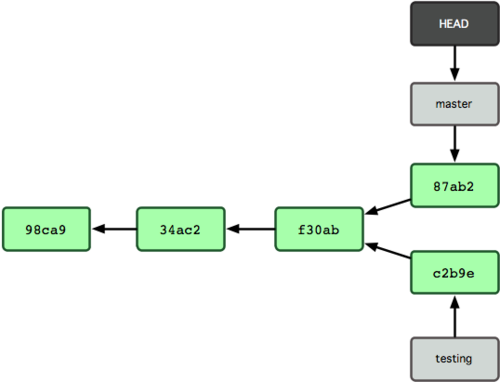 <number>
Merge
Vamos fazer um merge nas modificações do testing na branch master.

$ git checkout master$ git merge testingMerge made by recursive. README |    1 + 1 files changed, 1 insertions(+), 0 deletions(-)
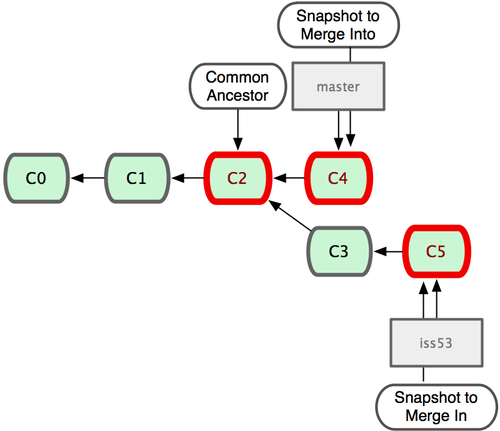 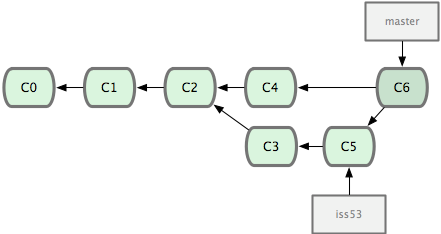 <number>
E se o merge não for possível? (1)
$ git merge testingAuto-merging index.htmlCONFLICT (content): Merge conflict in index.htmlAutomatic merge failed; fix conflicts and then commit the result.

[master*]$ git statusindex.html: needs merge# On branch master# Changed but not updated:#   (use "git add <file>..." to update what will be committed)#   (use "git checkout -- <file>..." to discard changes in working directory)##   unmerged:   index.html#
<number>
E se o merge não for possível? (2)
<<<<<<< HEAD:index.html<div id="footer">contact : email.support@github.com</div>=======<div id="footer">  please contact us at support@github.com</div>>>>>>>> iss53:index.html
$ git status# On branch master# Changes to be committed:#   (use "git reset HEAD <file>..." to unstage)##   modified:   index.html#
<number>
E se o merge não for possível? (3)
$ git commit

Merge branch 'testing'Conflicts:  index.html## It looks like you may be committing a MERGE.# If this is not correct, please remove the file# .git/MERGE_HEAD# and try again.#
<number>
Gerenciando branchs
git branch lista todos os branchs disponíveis.
A opção -v mostra o último commit de cada branch.
A opção --merged mostra quais branchs já sofreram merged no branch atual (geralmente indica um branch seguro para deletar com -d).
Também existe o --no-merged, que faz o contrário.
-D deleta um branch --no-merged.
<number>
Tags
Existem dois tipos de tags:
Lightweight tags guardam o checksum de um commit num arquivo, basicamente um branch que não muda.
$ git tag v1.4-lw
 Annotated tags são objetos completos, incluindo o nome do criador da tag, e-mail e data. Pode ser assinado com uma chave PGP para garantir a identidade da tag.
$ git tag -a v1.4 -m 'my version 1.4'
<number>
Stash
Não é possível mudar de branch enquanto existem modificações pendentes (não commitadas) no branch atual, mas podemos guardar as alterações feitas usando stash.

git stash guarda as alterações atuais, 
git stash apply aplicam as alterações guardadas, 
git stash list mostram os stashs guardados,
git stash drop joga o primeiro stash fora.
<number>
Branchs remotos (1)
Se você precisar compartilhar o trabalho de um branch, é necessário enviar seu branch para um servidor:
$ git push origin testing

O Git não vai clonar os branchs remotos automaticamente. Precisamos fazer isso explicitamente.
$ git checkout -b serverfix origin/serverfix
<number>
Branchs remotos (2)
Se você quiser que um branch local monitore algum branch remoto, faça:

git checkout -b [branch] [remotename]/[branch]
ou
$ git checkout --track origin/serverfix

Deletando branchs remotos:
$ git push origin :serverfix
<number>
Rebase (1)
Outra maneira de juntar seu trabalho a um outro branch.

Não faça rebases em commits que já foram enviados num repositório público.
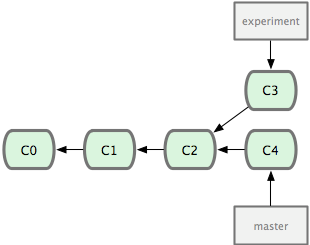 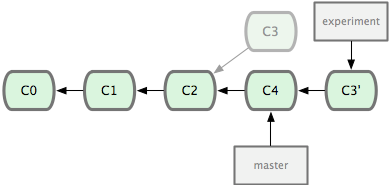 <number>
Rebase (2)
$ git checkout experiment$ git rebase masterFirst, rewinding head to replay your work on top of it...Applying: added staged command
<number>
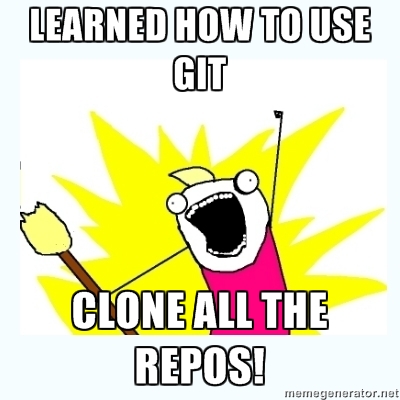 <number>
Para saber mais
CHACON, Scott. Pro Git. Apress, 2009. Disponível gratuitamente em <http://git-scm.com/book/>.
[Screencast] Começando com o Git. AkitaOnRails.com. Disponível em <http://bit.ly/SXcohh>.
<number>